Week 5 Video 5
Relationship MiningNetwork Analysis
Today’s Class
Network Analysis
Network Analysis
Analysis of anything that can be seen as connections between nodes

Most common – social networks
Connections between friends on the internet
Connections between students in a class
Connections between collaborators in a work project
Network Analysis
Could also be considered structure discovery

Placed here in the course because of how it’s typically used in practice
General Postulates of Network Analysis
There are things, referred to as nodes or vertices
Nodes have connections to other nodes, referred to as ties or links
Nodes can have different types or identities
Links can have different types or identities
Links can have different strengths
Example: (Student work groups – Kay et al., 2006)
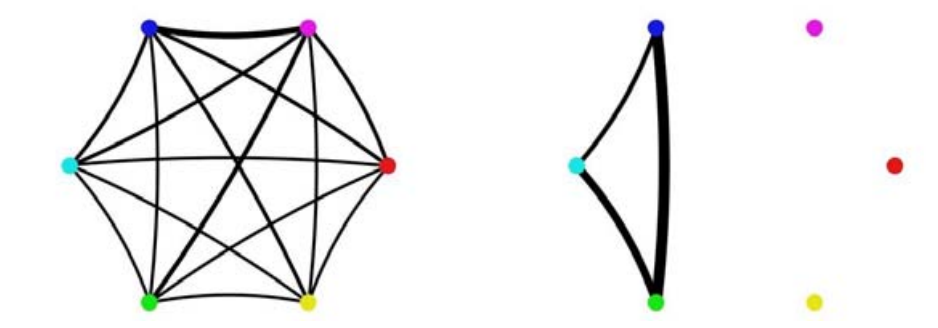 Example: (Student work groups – Kay et al., 2006)
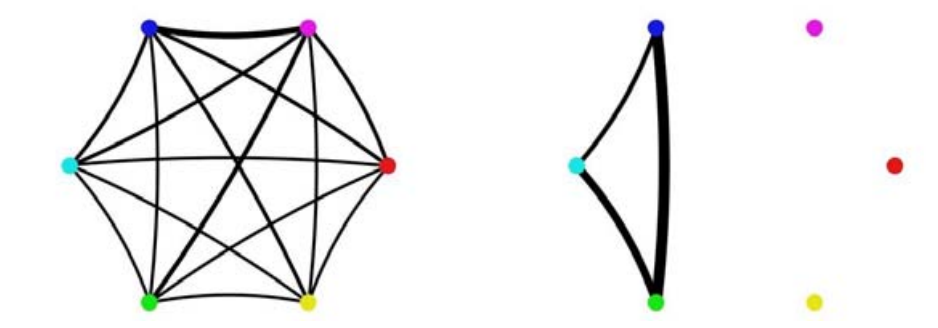 nodes
Example: (Student work groups – Kay et al., 2006)
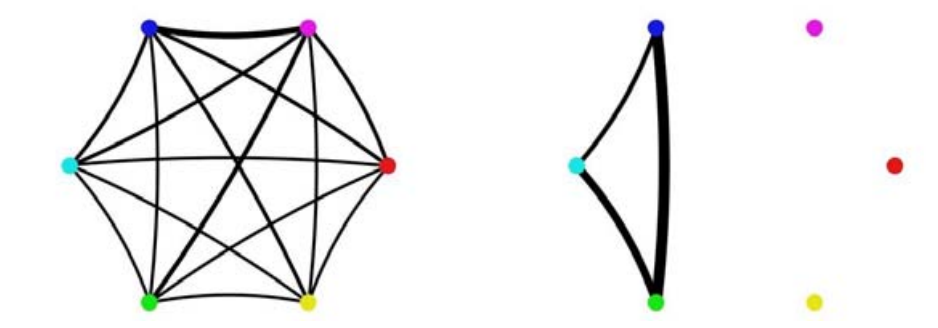 ties
Example: (Student work groups – Kay et al., 2006)
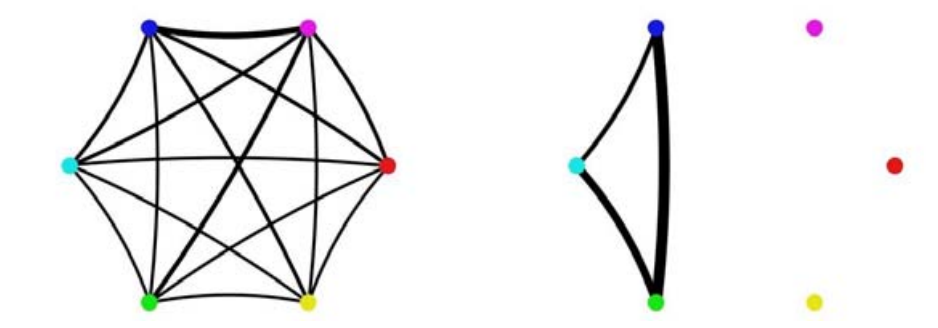 Strong ties
Weak ties
Which student group works together better?
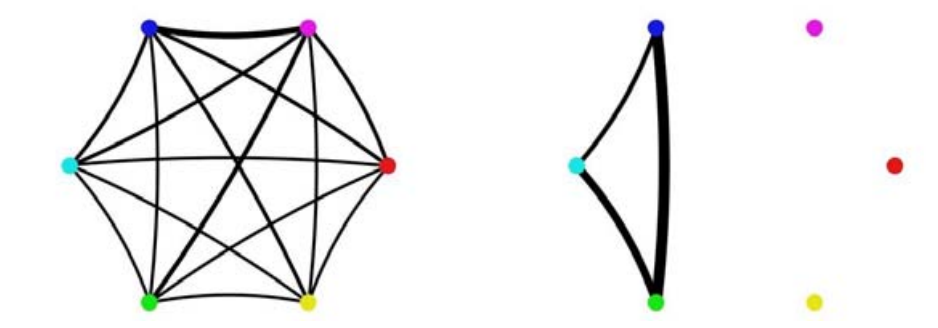 Which is the most collaborative pair?
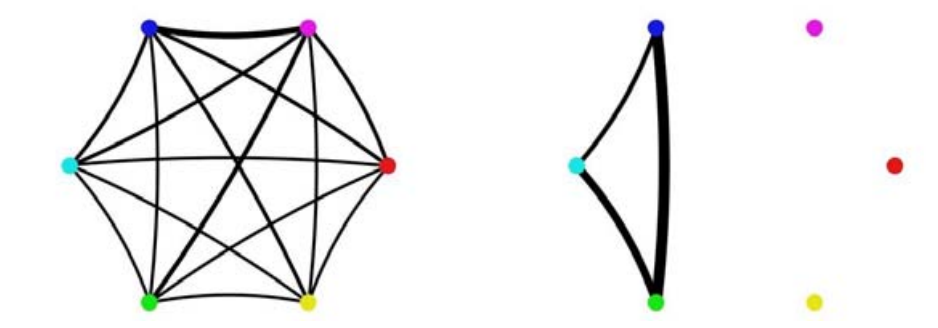 Which is the most collaborative pair?
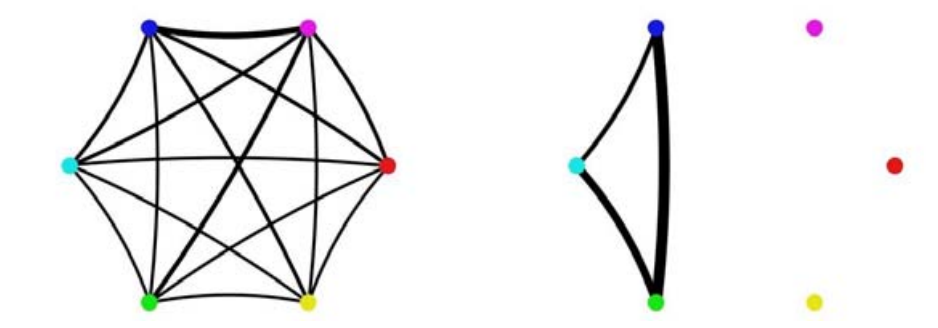 Who is the most collaborative student?
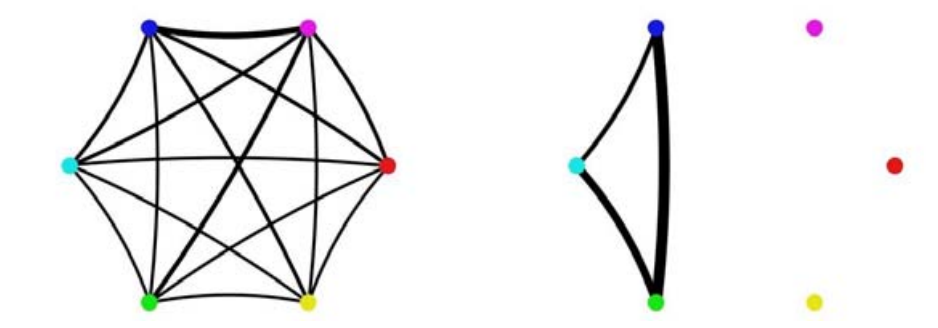 Who is the most collaborative student?
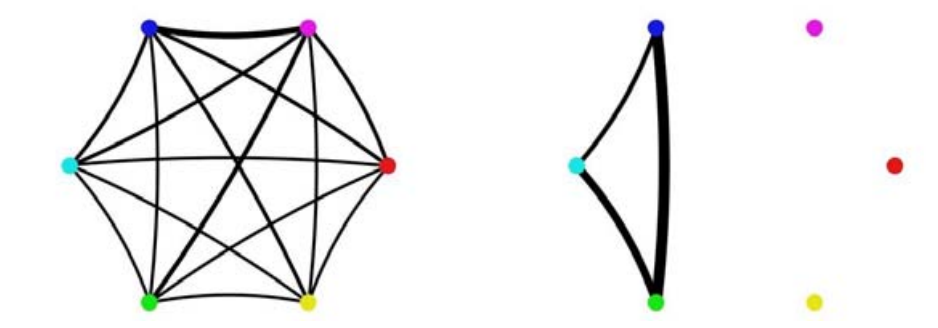 Types
In a graph of classroom interactions, there could be several different types of nodes
Teacher
TA
Student
Project Leader
Project Scribe
Types
In a graph of classroom interactions, there could be several types of links
Leadership role (X leads Y)
Working on same learning resource
Helping act
Criticism act
Insult

Note that links can be directed or undirected
Strength
In a graph of classroom interactions, links could be stronger or weaker due to
Intensity of act
Frequency of act
Network Analysis
Use network graphs to study the patterns and regularities of the relationships between the nodes
Density
Proportion of possible lines that are actually present in graph
What is the density of these graphs?
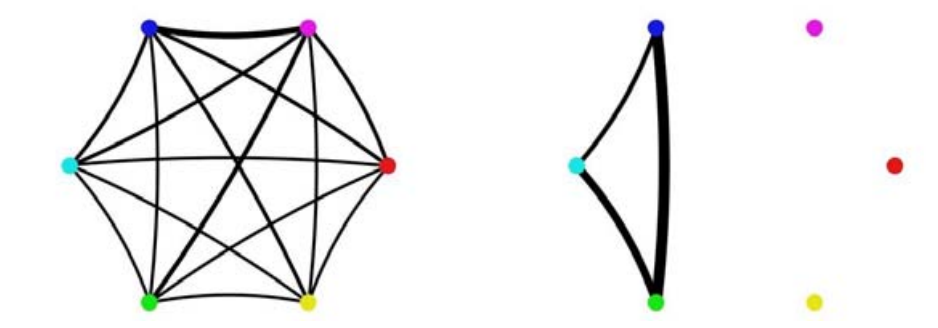 Density
Proportion of possible lines that are actually present in graph
What is the density of these graphs?
100%
3/15=20%
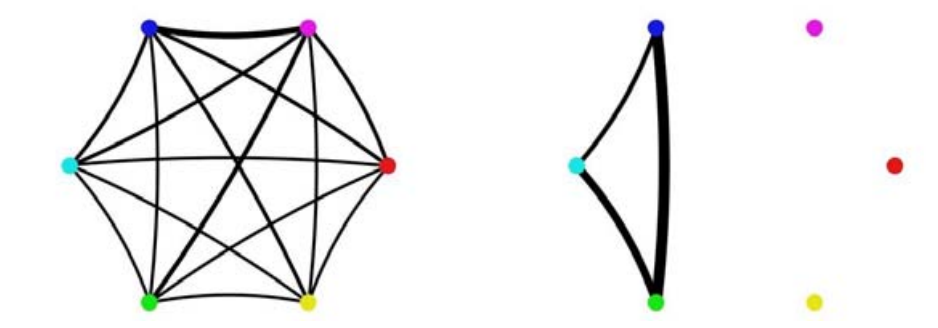 Density
Could be used to figure out how collaborative a class is overall
Reachability
A node is “reachable” if a path goes from any other node to it
Which nodes are unreachable?
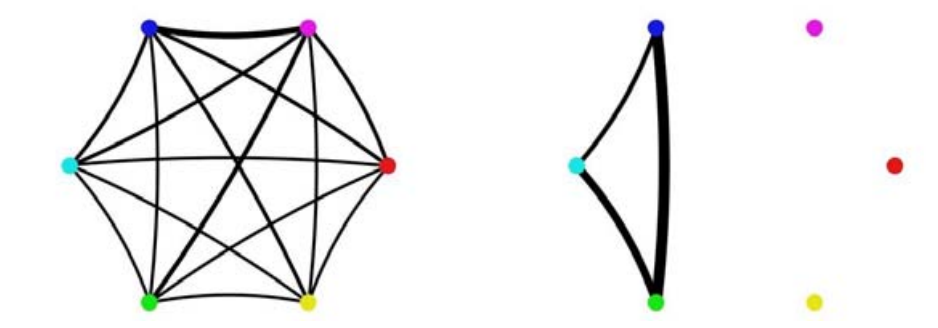 Reachability
A node is “reachable” if a path goes from any other node to it
Which nodes are unreachable?
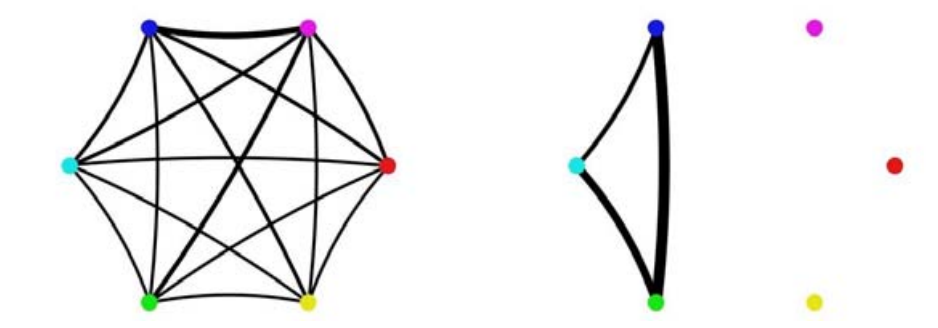 Reachability
Are there any students who don’t collaborate with anybody?
Geodesic Distance
The number of edges between one node N and another node M, in the shortest path connecting them
Student social network: (Dawson, 2008)
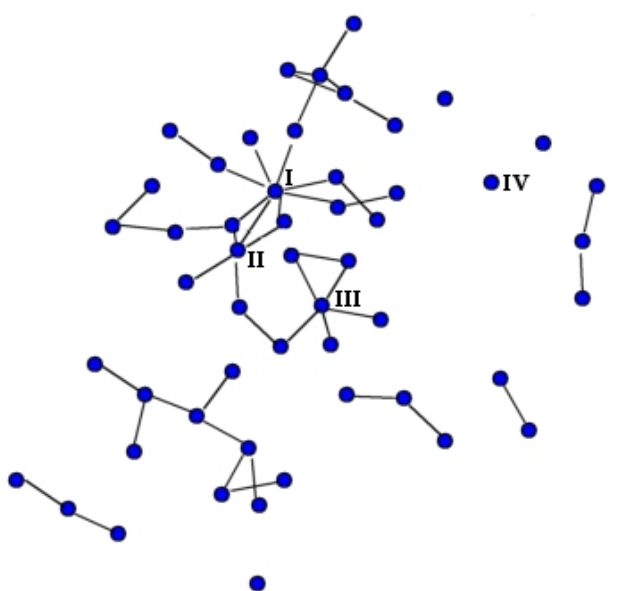 What is the geodesic distance?
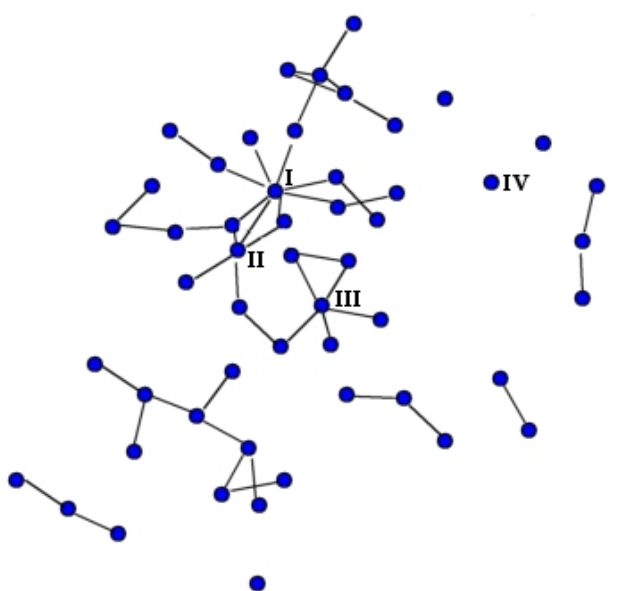 Geodesic distance = 3
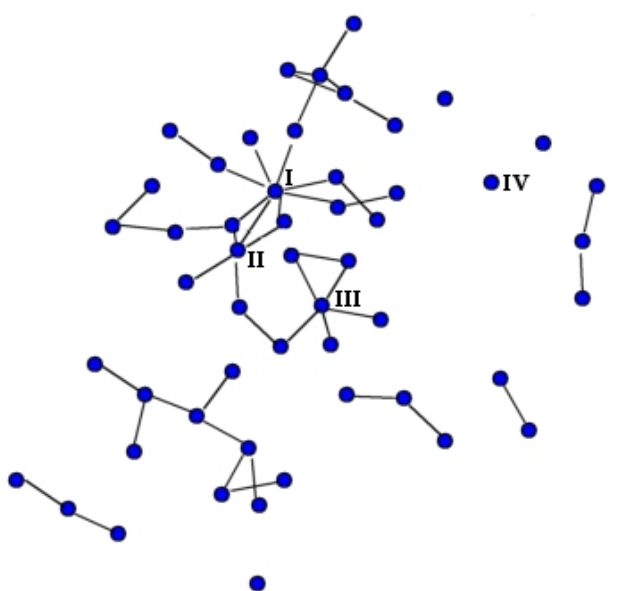 1
2
3
What is the geodesic distance?
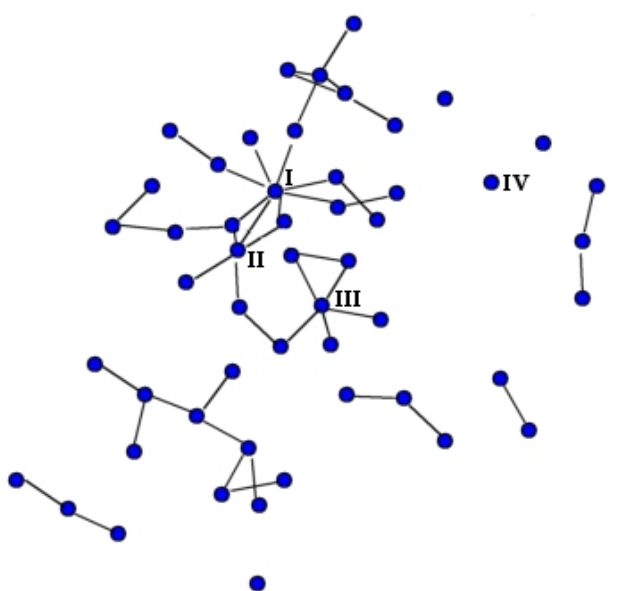 Geodesic Distance = 7
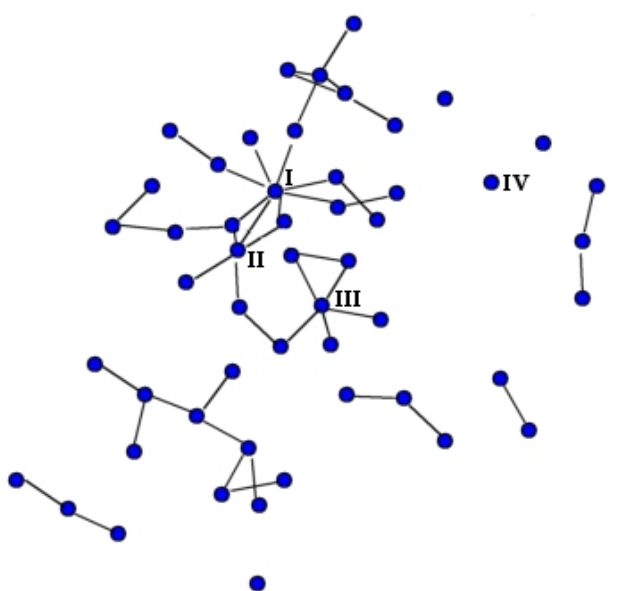 5
6
7
4
3
1
2
What is the geodesic distance?
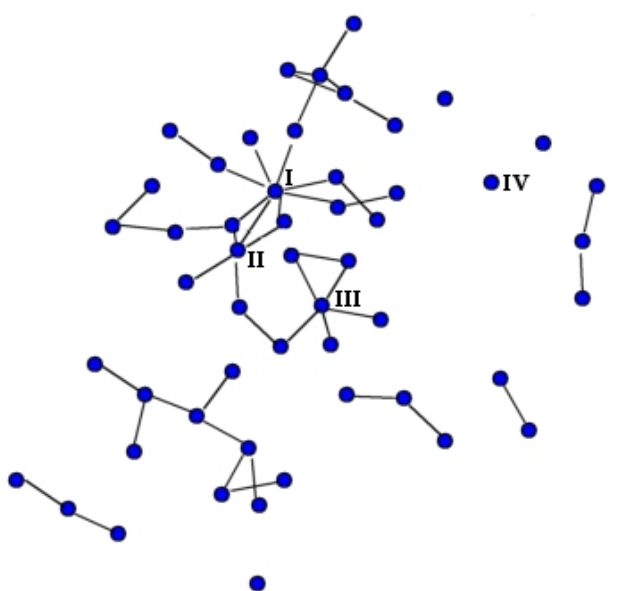 Geodesic Distance = Infinite
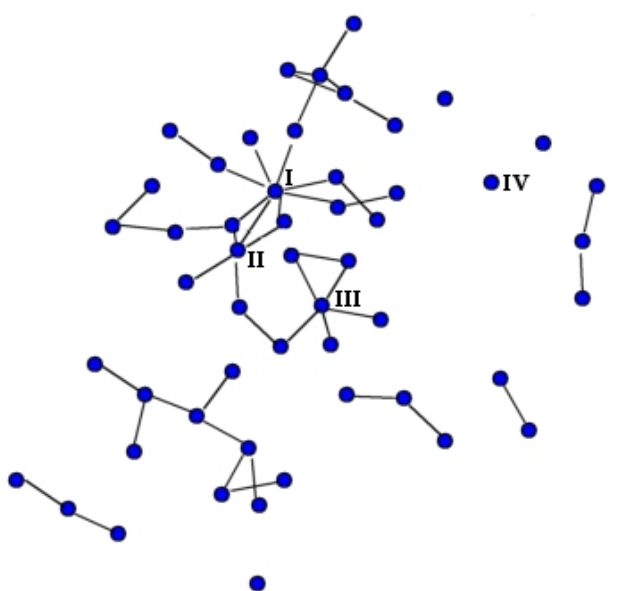 QuizWhat is the geodesic distance?
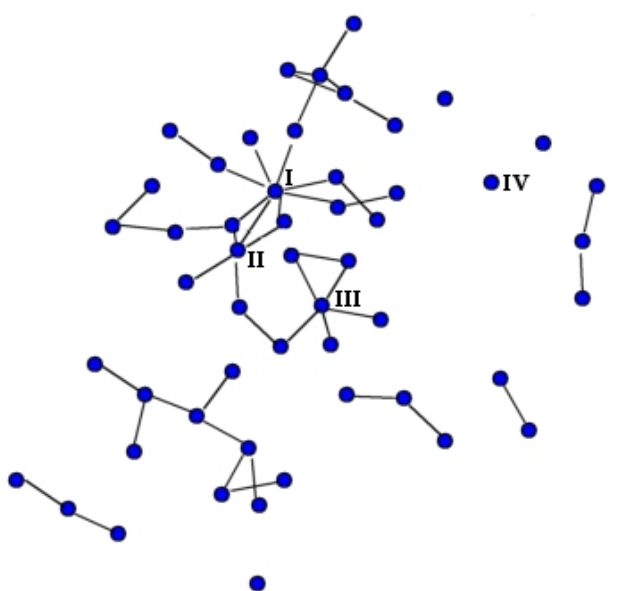 6
7
8
9
Geodesic Distance
How many people does an idea need to go through to get between people?
Flow
How many possible paths are there between node N and node M, that do not repeat a node?
What is the flow?
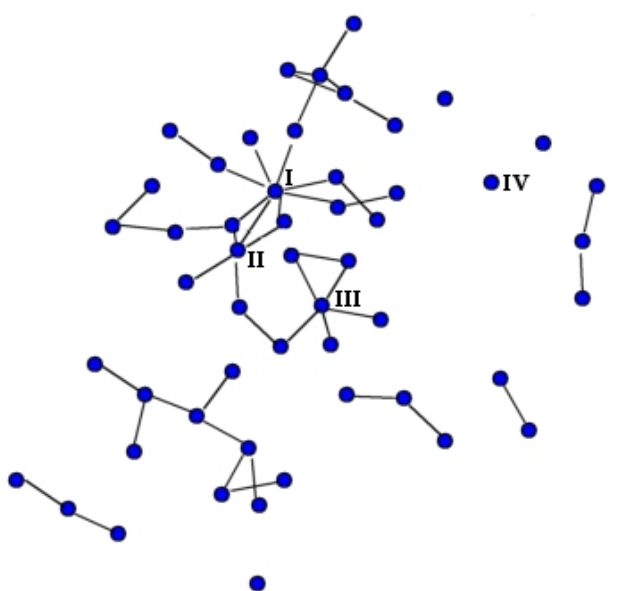 1
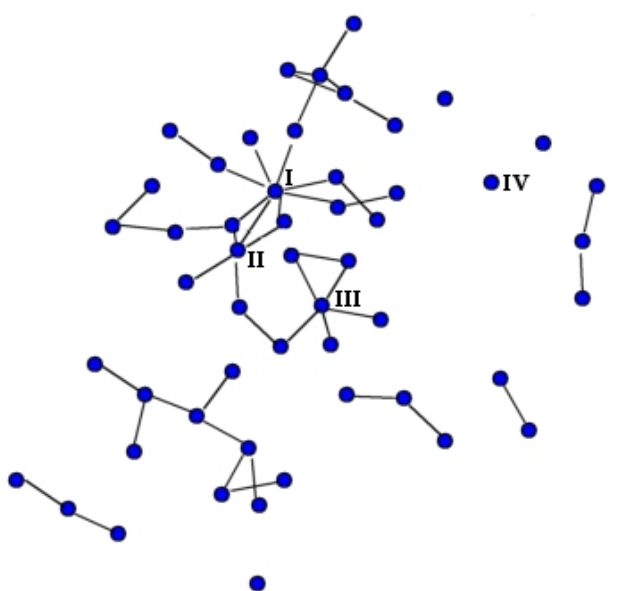 2
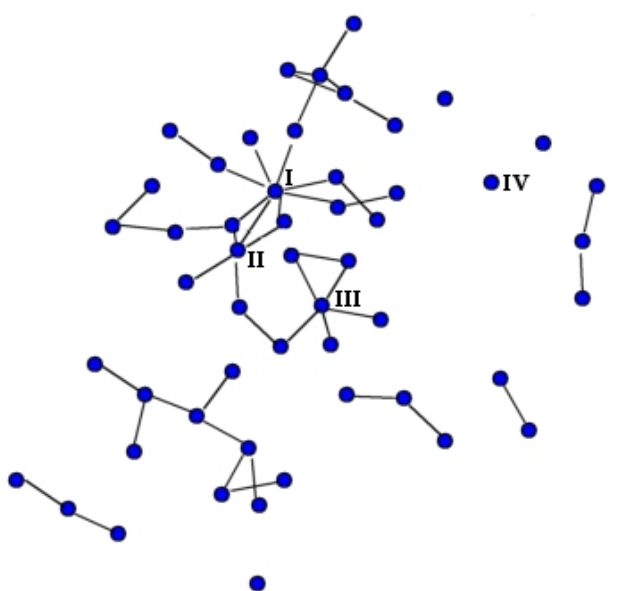 3
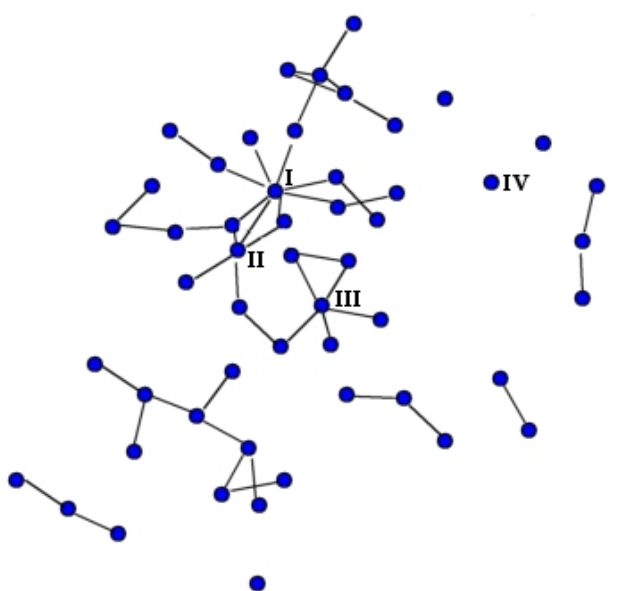 Flow
How many possible paths are there for an idea to go between people?
Centrality
How important is a node within the graph?

Which kids are the popular or influential kids?
Centrality
Four common measures
Degree centrality
Closeness centrality
Betweeness centrality
Eigenvector centrality
Nodal Degree
Number of lines that connect to a node
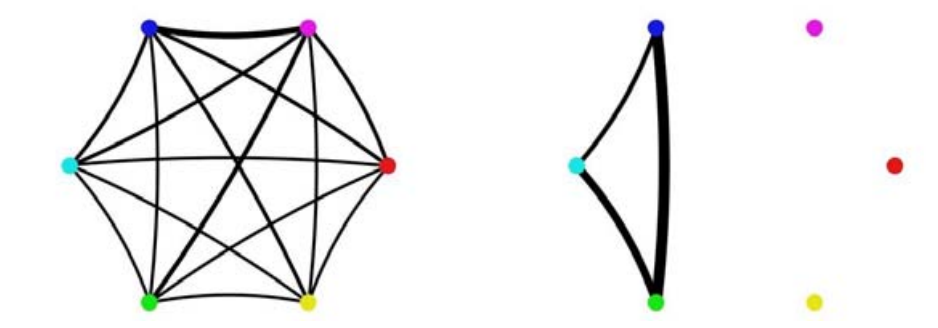 The node with the highest nodal degree
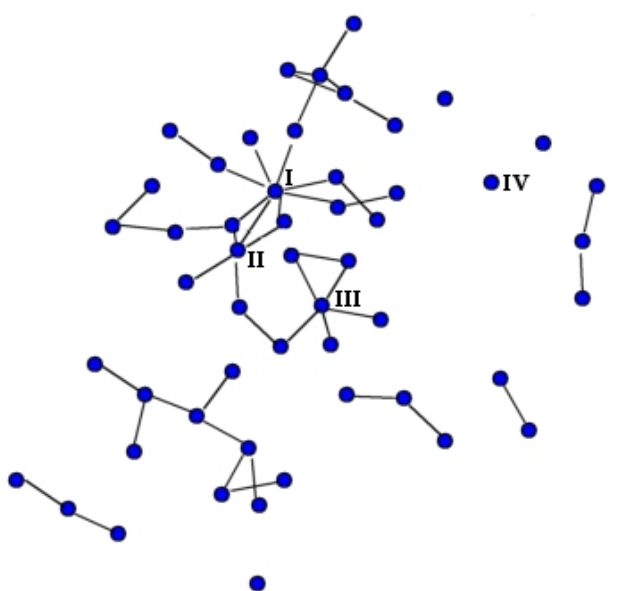 Nodal Degree
Indegree: number of lines that come into a node

Outdegree: number of lines that come out of a node
Closeness
A node N’s closeness is defined as the sum of its distance to other nodes

The most central node in terms of closeness is the node with the lowest value for this metric

Note that strengths can be used as a distance measure for calculating closeness
Higher strength = closer nodes
Betweenness
Betweeness centrality for node N is computed as:

The percent of cases where
For each pair of nodes M and P (which are not N)
The shortest path from M to P passes through N
What is this node’s betweenness
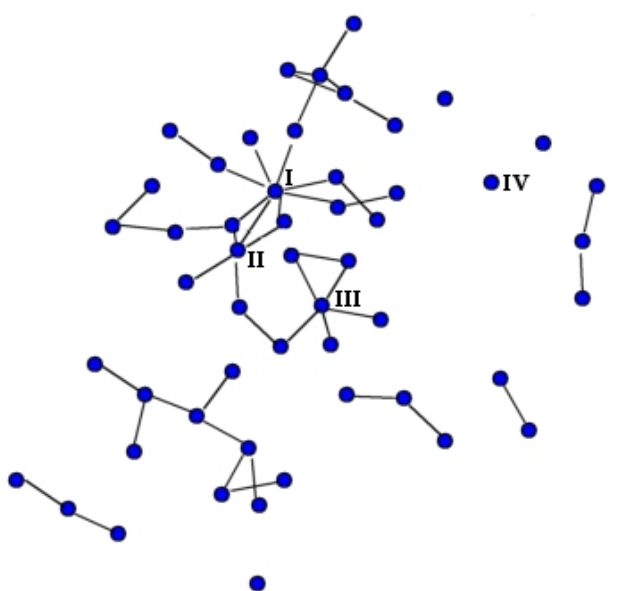 Betweenness is high; each group can only get to other groups through this point
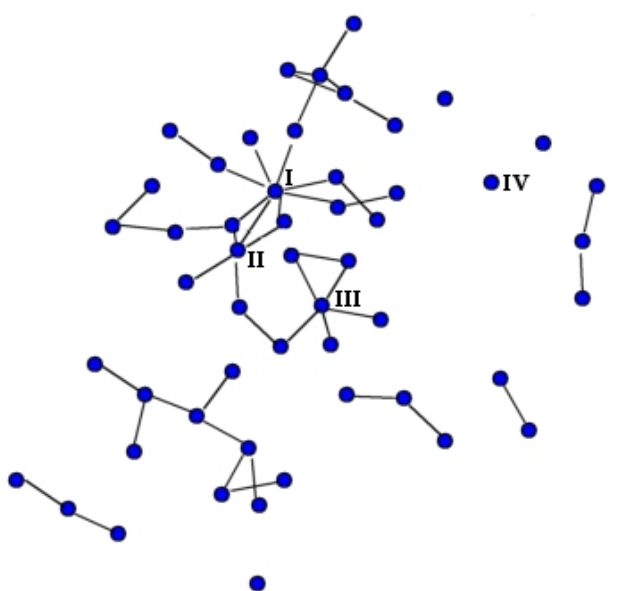 What is this node’s betweenness?
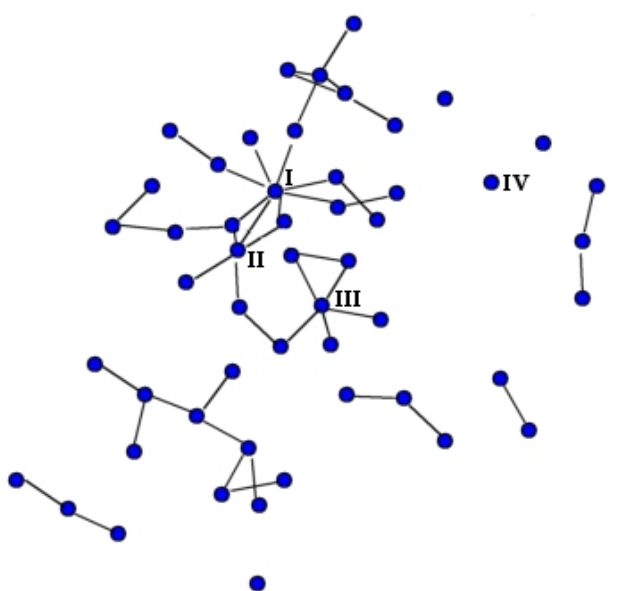 Low, only one point connects through it
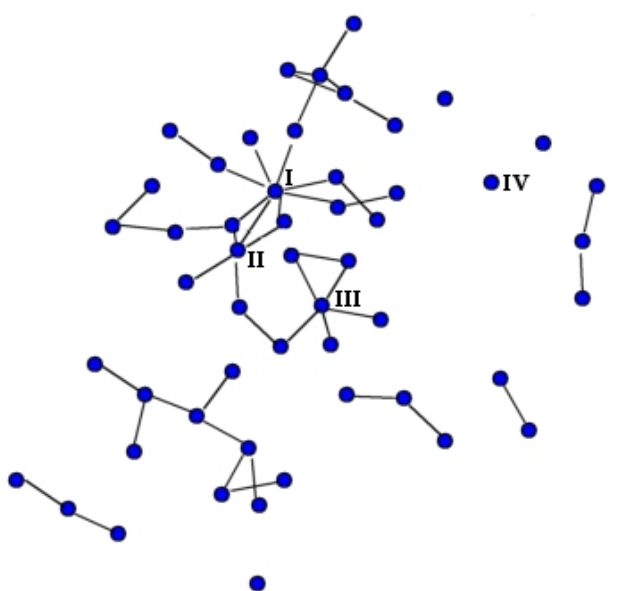 What is this node’s betweenness?
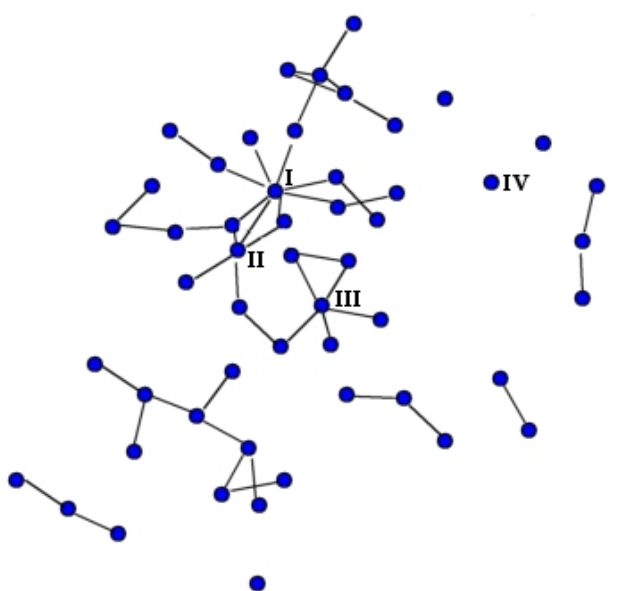 Betweenness = 0
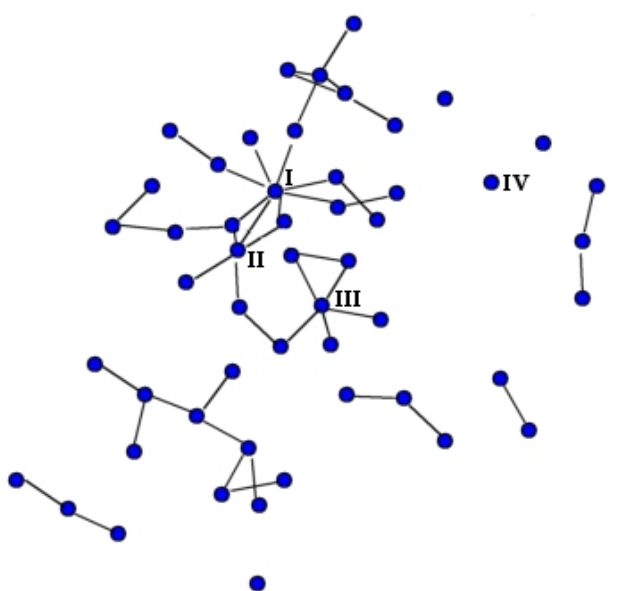 Reciprocity
What percentage of ties are bi-directional?
Can be computed as number of bi-directional ties over total number of connected pairs
Eigenvector Centrality
Complex math, but assigns centrality to nodes through recursive process where
More and stronger connections are positive
Connections to nodes with higher eigenvector centrality contribute more than connections to nodes with lower eigenvector centrality
Eigenvector Centrality
A key part of the original PageRank in Google
Lots of uses
There are lots of uses for network analysis

But particularly useful for studying collaboration
Group-based learning
Teacher collaboration
Networks of influence
Why do some educational interventions seem to be dominant in specific regions?
Next lecture: Epistemic Networks